Developing a Mission Strategy
Seshan Brothers
Objectives
Learn how to come up with a strategy for the robot game
© 2023 FLLTutorials.com. Last Edit 5/29/2023
2
Step 1: Understand the Missions
Rule #1 is to read the Challenge Guide thoroughly – everyone should do this

Rule #2 is to read the Challenge Updates during the season

Tip: Many teams like to take notes on each mission (the rules, the points, etc.) and place them next to the missions on the mat (You can get the tents pictured on: https://flltutorials.com/en/Worksheets.html. They will be updated for the newest season in August 2023
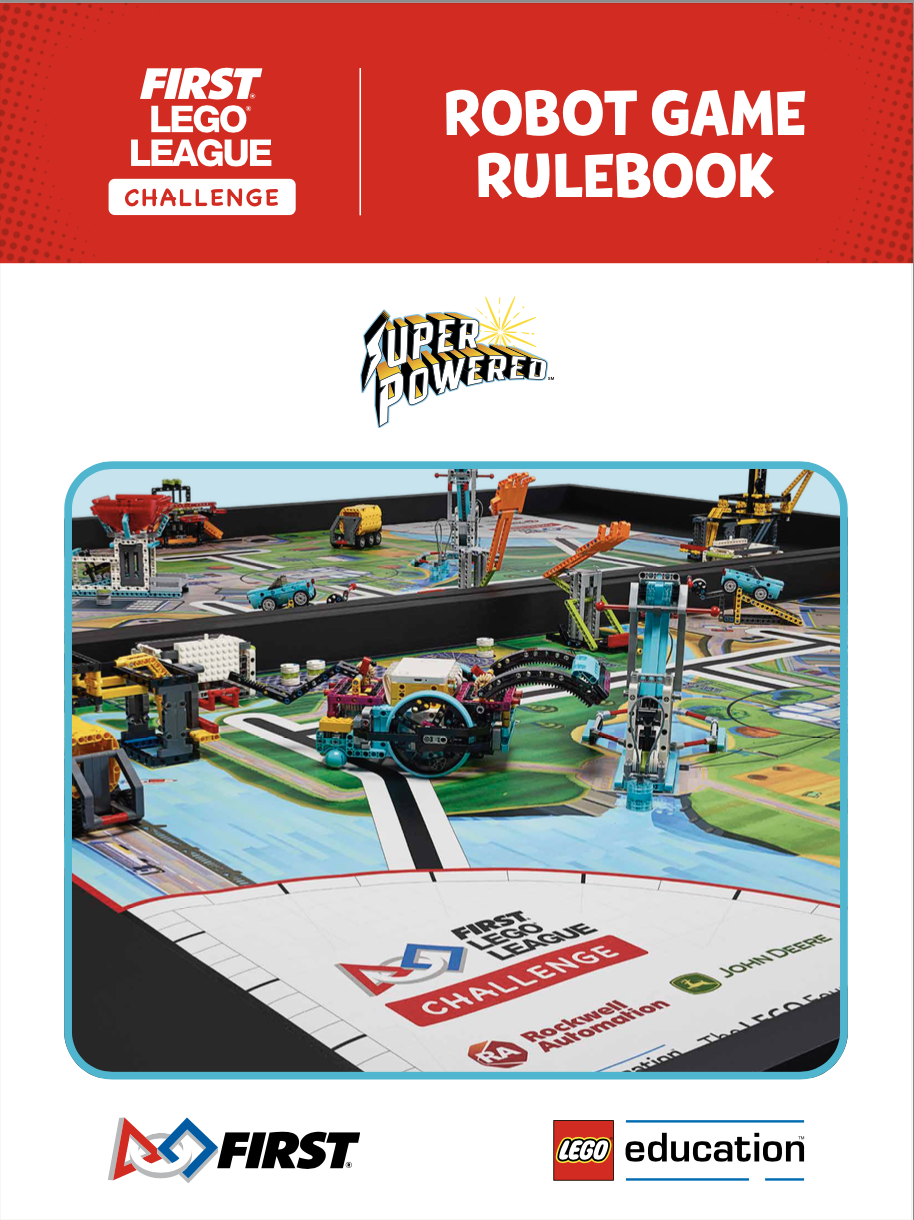 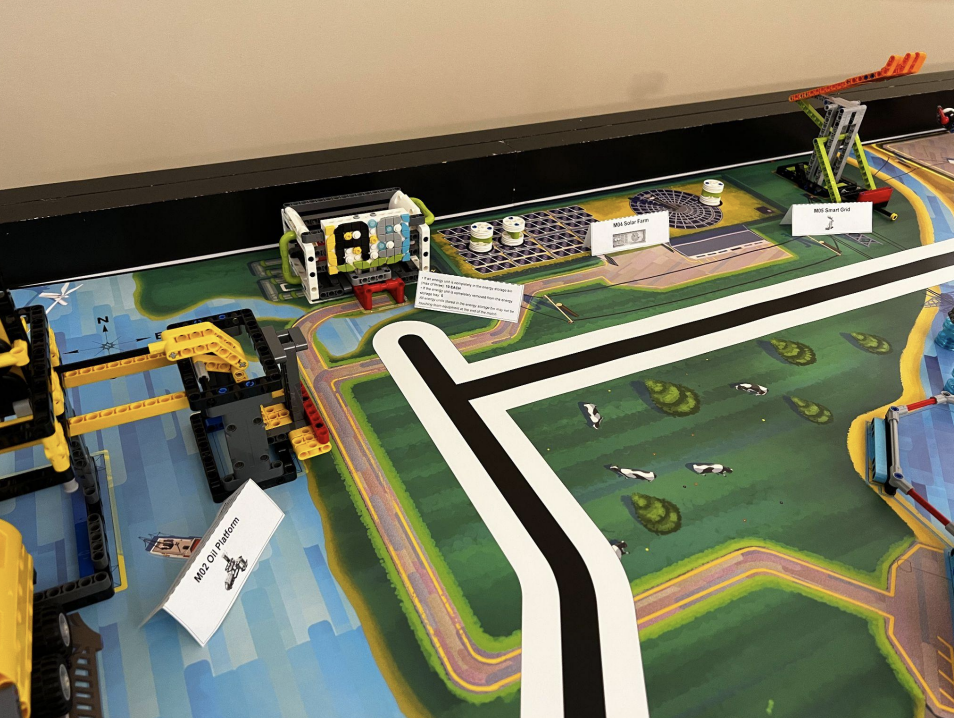 © 2023 FLLTutorials.com. Last Edit 5/29/2023
3
Step 2: Plan Your Robot Game
Which missions are near Launch and could be done quickly?
Which missions might be grouped together because of their proximity?
Which missions might use the same attachment/tool to complete?
Are some missions harder than others?
Are some missions harder to get to?
What are the team’s goals for the year when it comes to the robot game?
How many points is the mission?
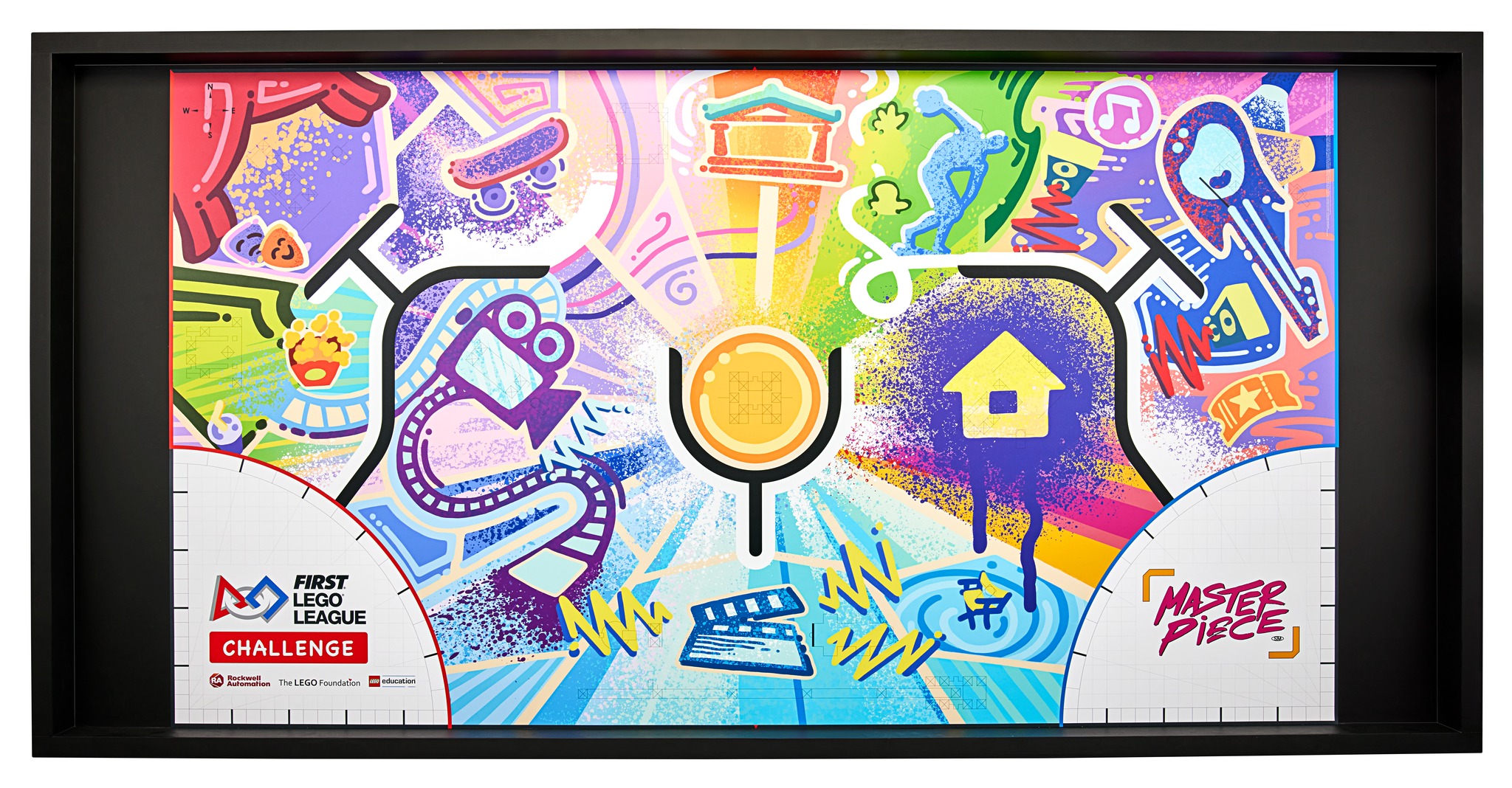 Use the answers to the questions to determine which missions to do and when.
© 2023 FLLTutorials.com. Last Edit 5/29/2023
4
Step 2: Mission Planning Guide
Create a worksheet with all the missions

Use it to evaluate all your options for a given year’s robot game
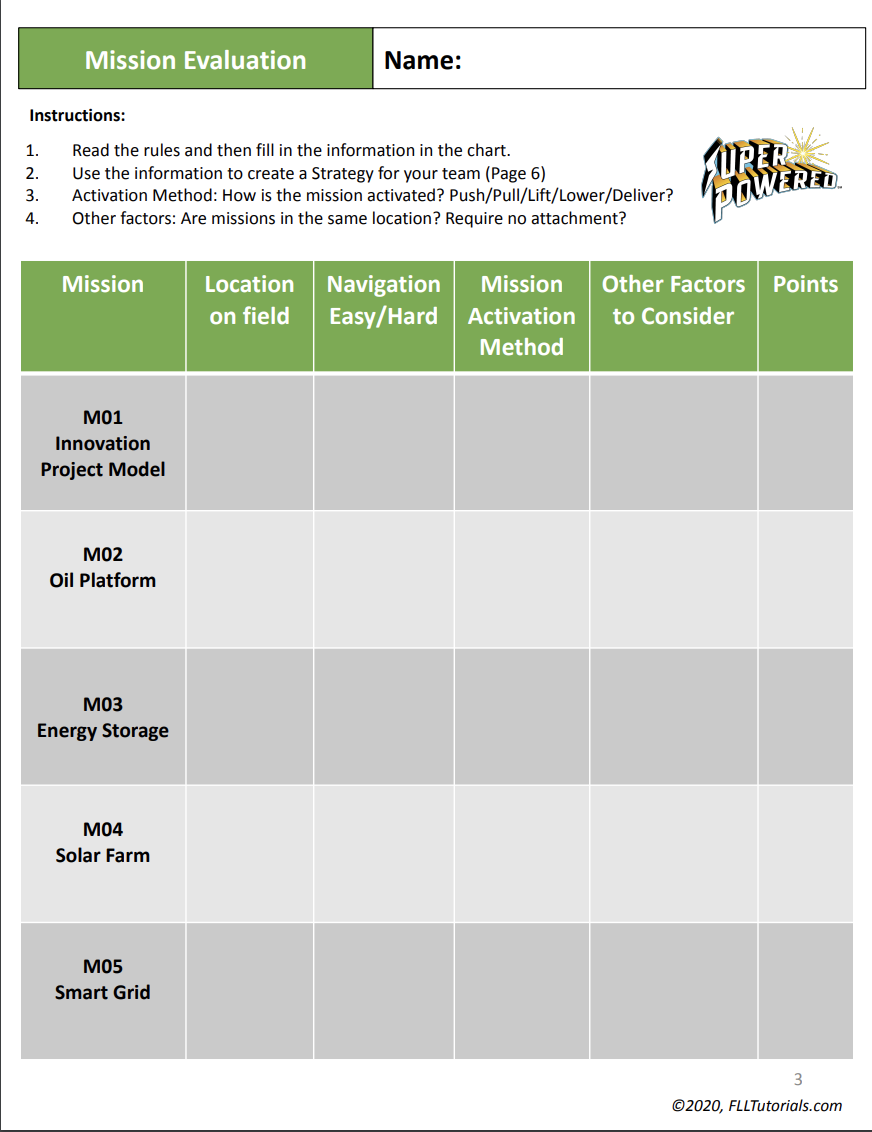 All worksheets mentioned in this document at available at https://flltutorials.com/en/Worksheets.html

They will be updated for the newest season in August 2023
© 2023 FLLTutorials.com. Last Edit 5/29/2023
5
Step 3: Team Robot Game Strategy
Plan out a path for each run/launch
We recommend that each team member comes up with a strategy and then the team listens to all the ideas and combines them.
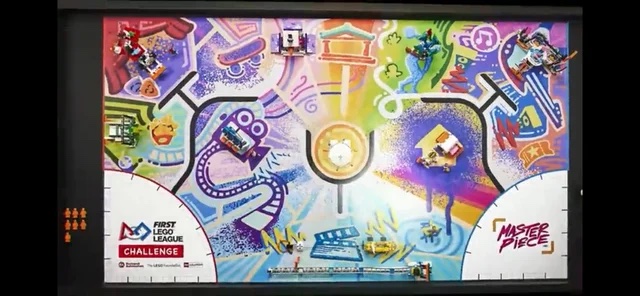 3
1
2
© 2023 FLLTutorials.com. Last Edit 5/29/2023
6
Step 4: Building & Programming
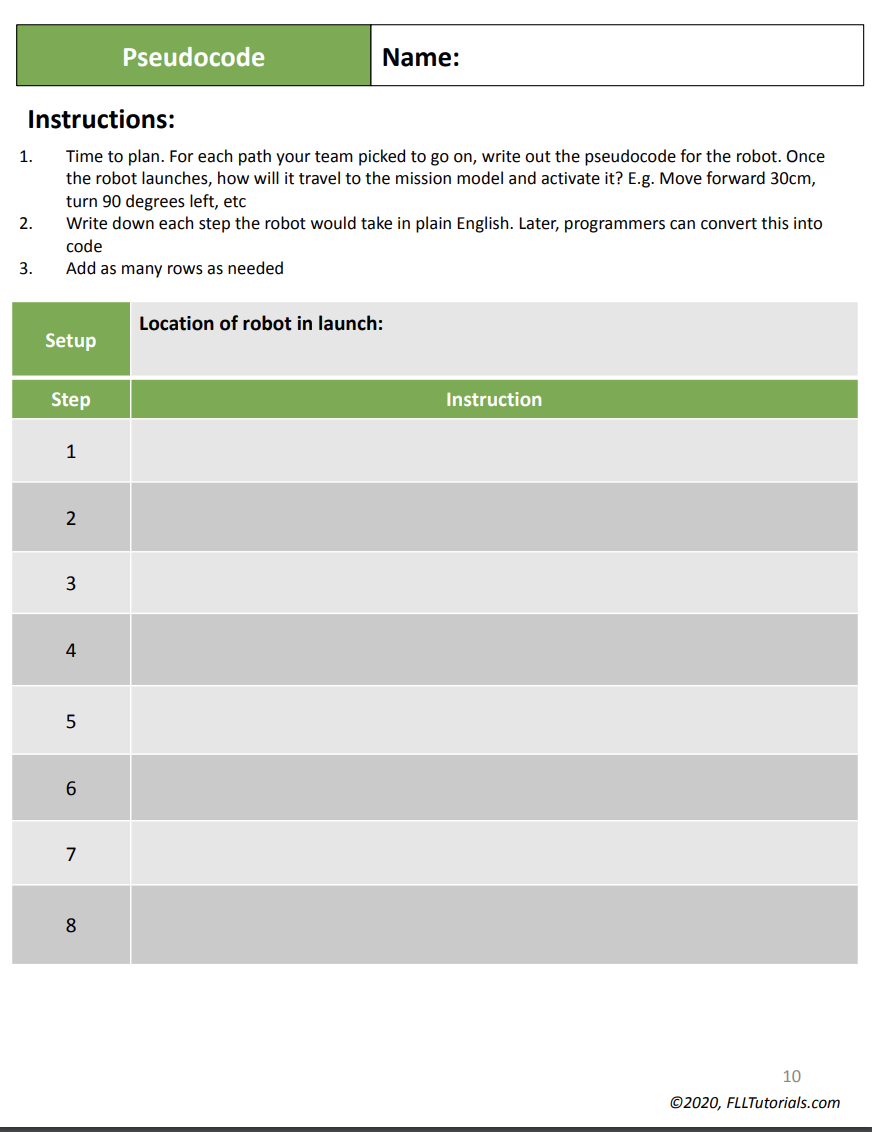 Once you have a strategy, start to build your robot and write Pseudocode for each run/launch
© 2023 FLLTutorials.com. Last Edit 5/29/2023
7
Some Thoughts
Remember that a robot game strategy may change over time 
You might get a new idea or find a way to combine missions
You might build a different attachment
As a rookie team, complete missions closer to Launch first
Usually, they are easier to get to and easier to activate
When you finish those and can do them reliably, start to add more missions
You don’t need to do all the missions to “win”.  
Doing the missions you can well can often yield better results than completing all the mission unreliably.
Example: We have won the robot performance award and Champion’s without completing all the missions
© 2023 FLLTutorials.com. Last Edit 5/29/2023
8
Credits
This lesson was written by Sanjay and Arvind Seshan
More lessons available at www.ev3lessons.com and www.flltutorials.com
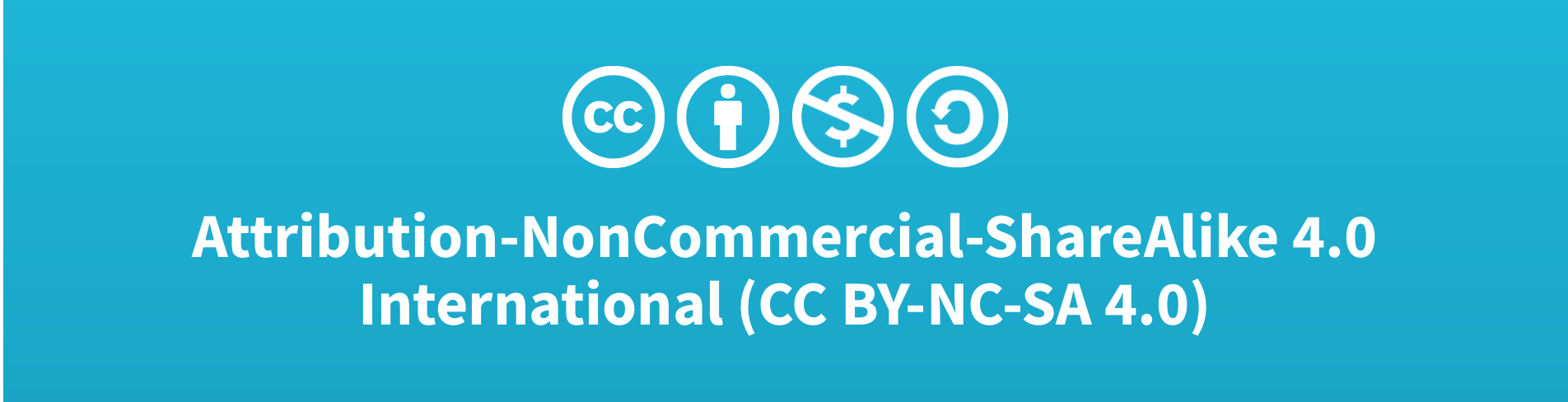 © 2023 FLLTutorials.com. Last Edit 5/29/2023
9